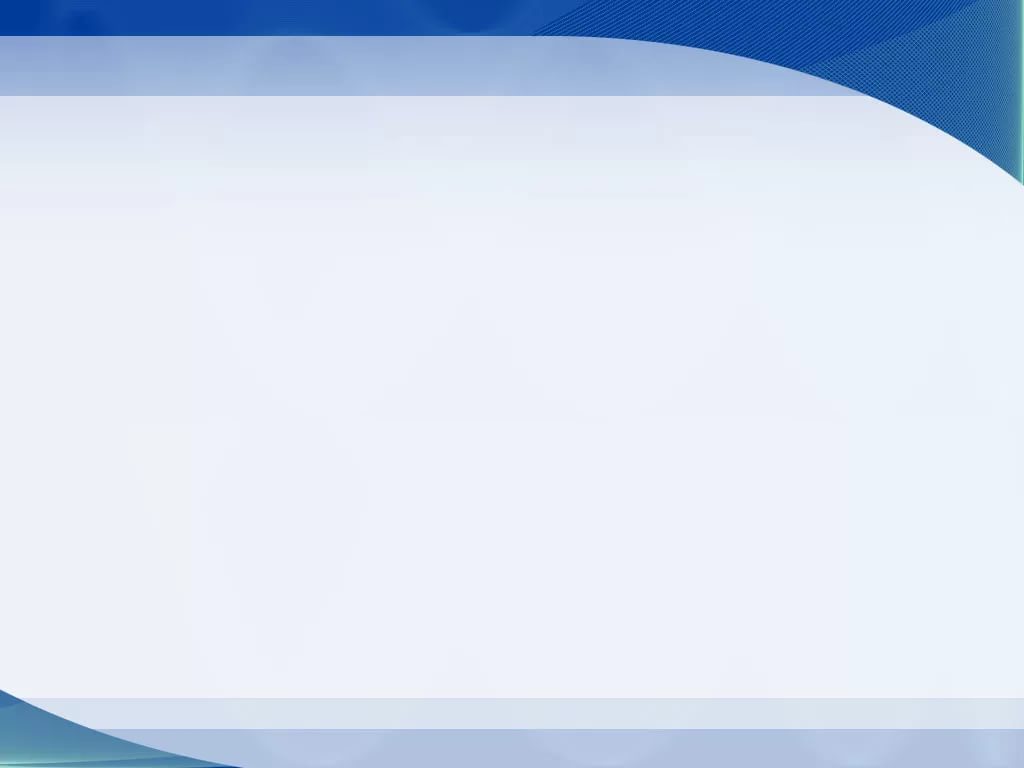 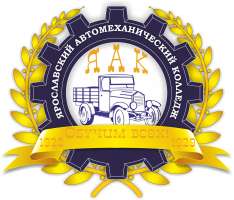 Навыки оказания первой помощи в образовательной организации
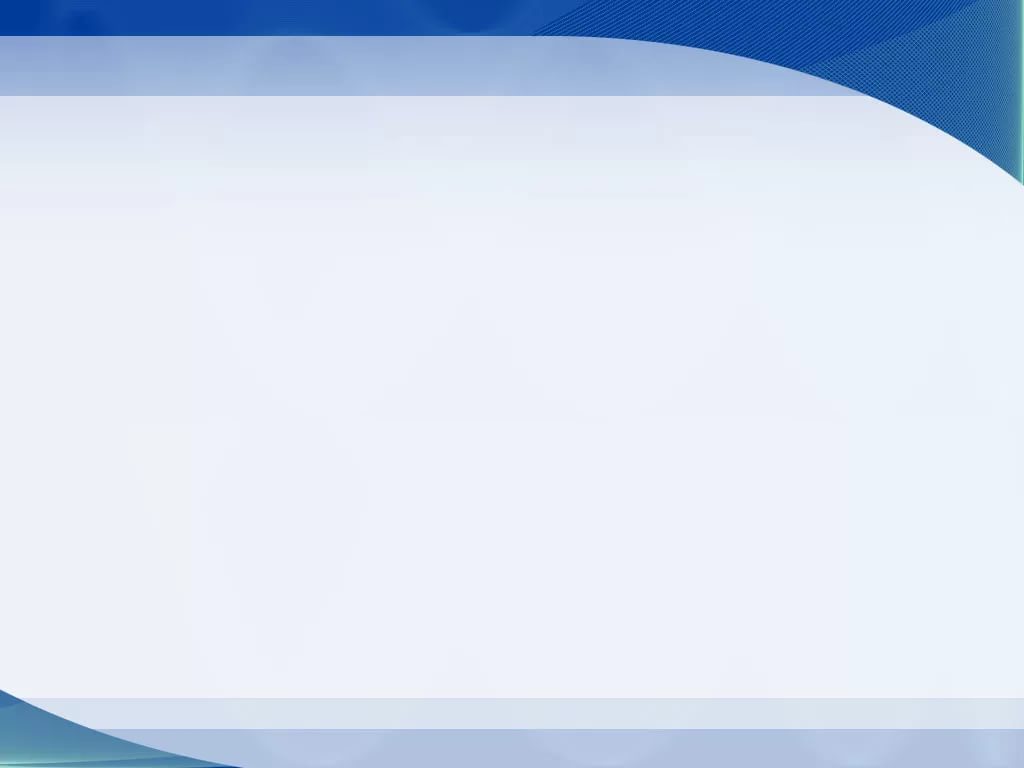 Сайт: https://www.xn--d1abkefqip0a2f.xn--p1ai/

Сайт: единыйурок.рф

Зайти, либо зарегистрироваться, либо войти в свой кабинет (с 2018 года есть у тех, кто проходил Всероссийское тестирование педагогов).
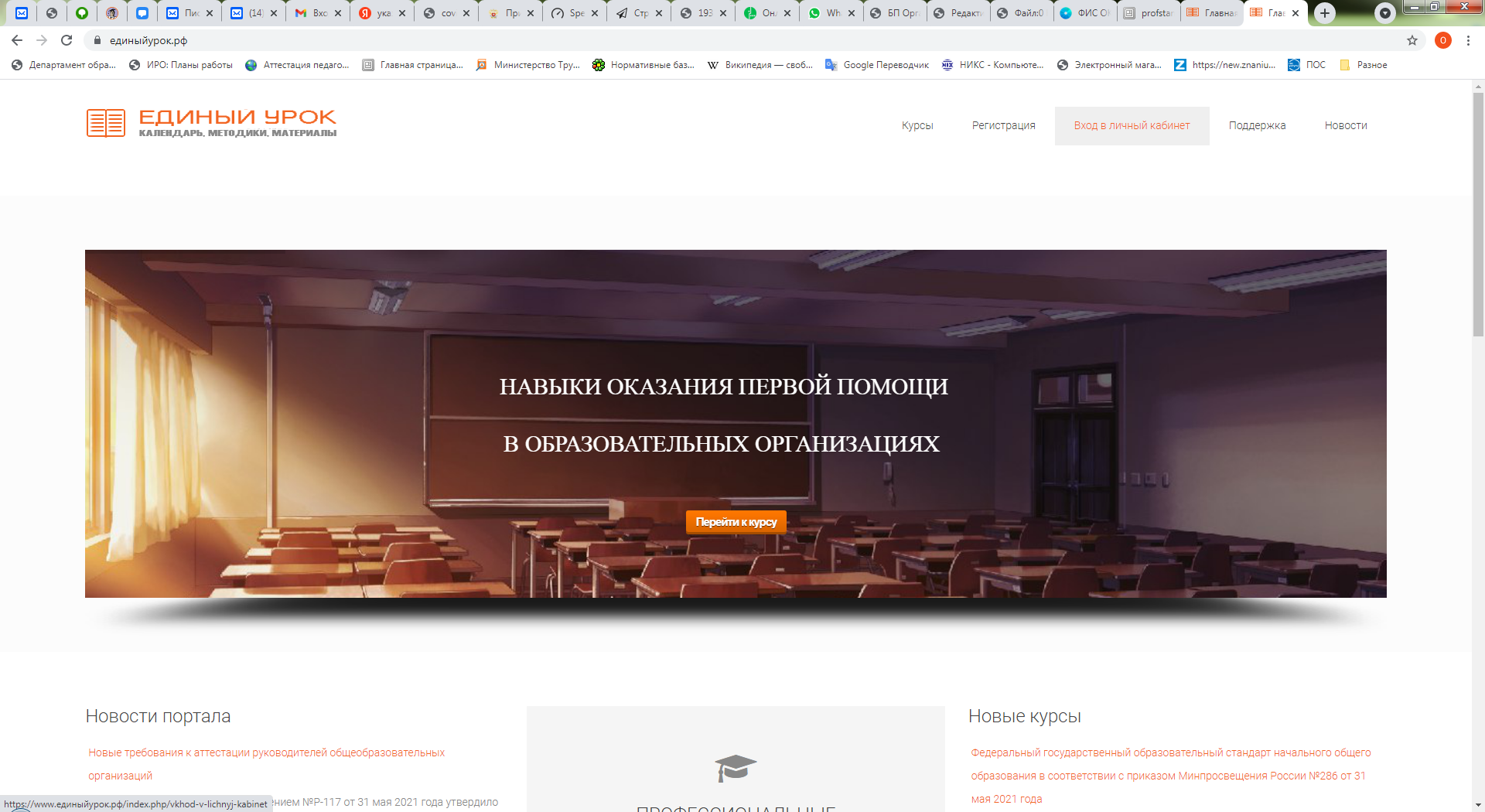 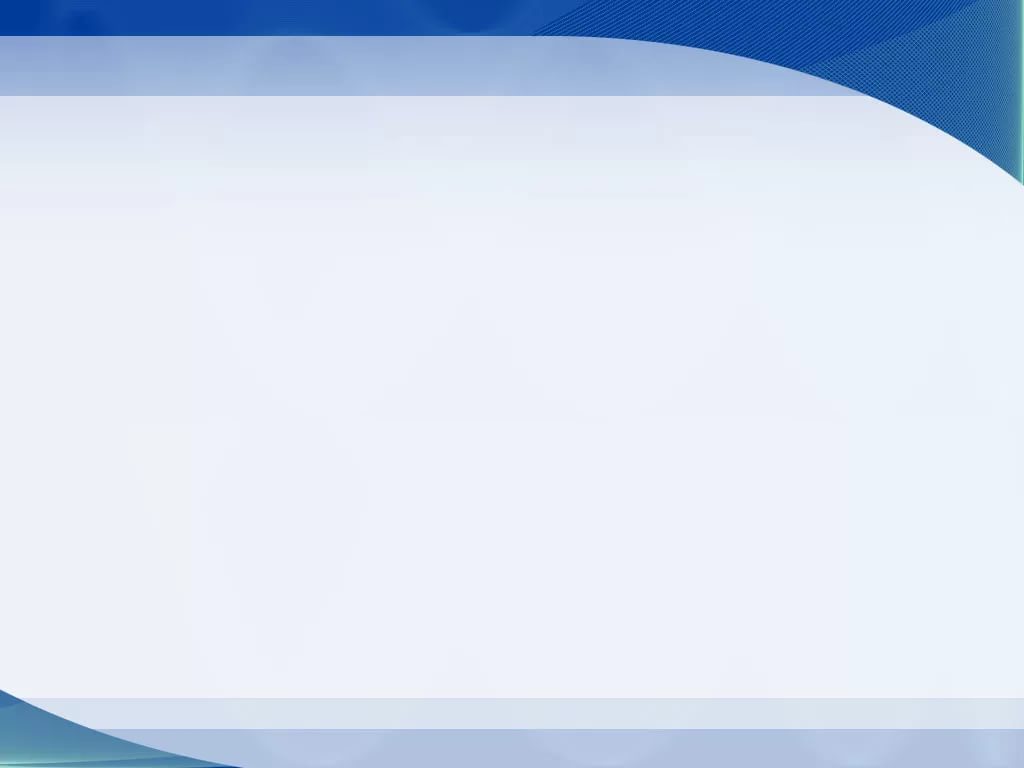 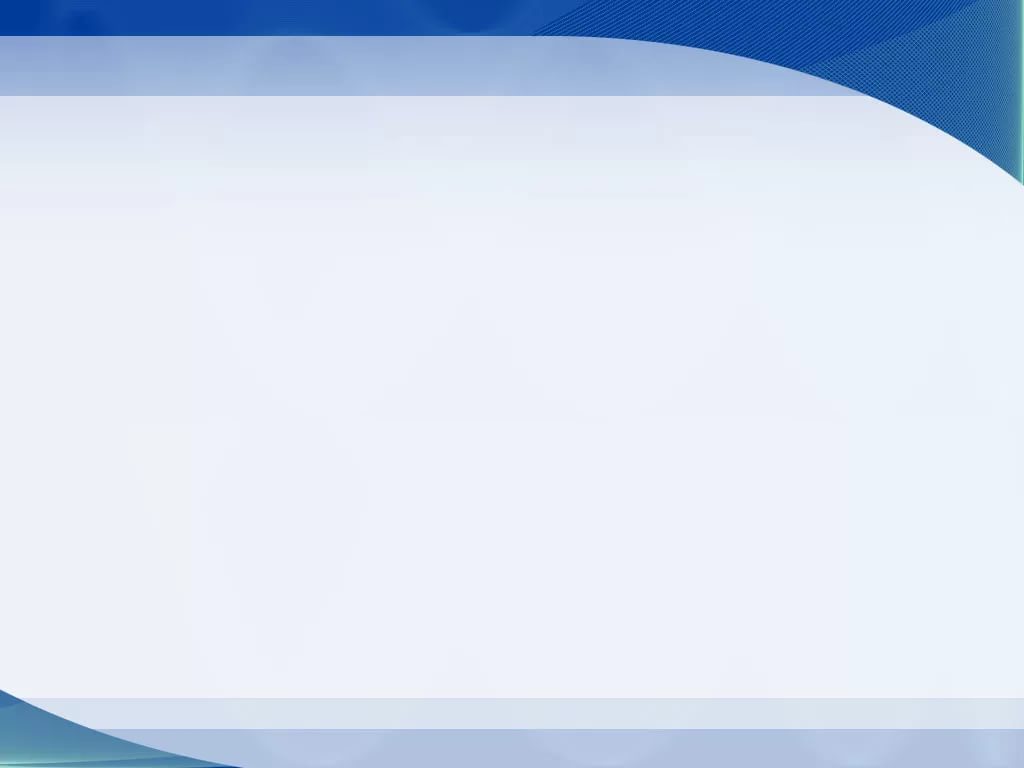 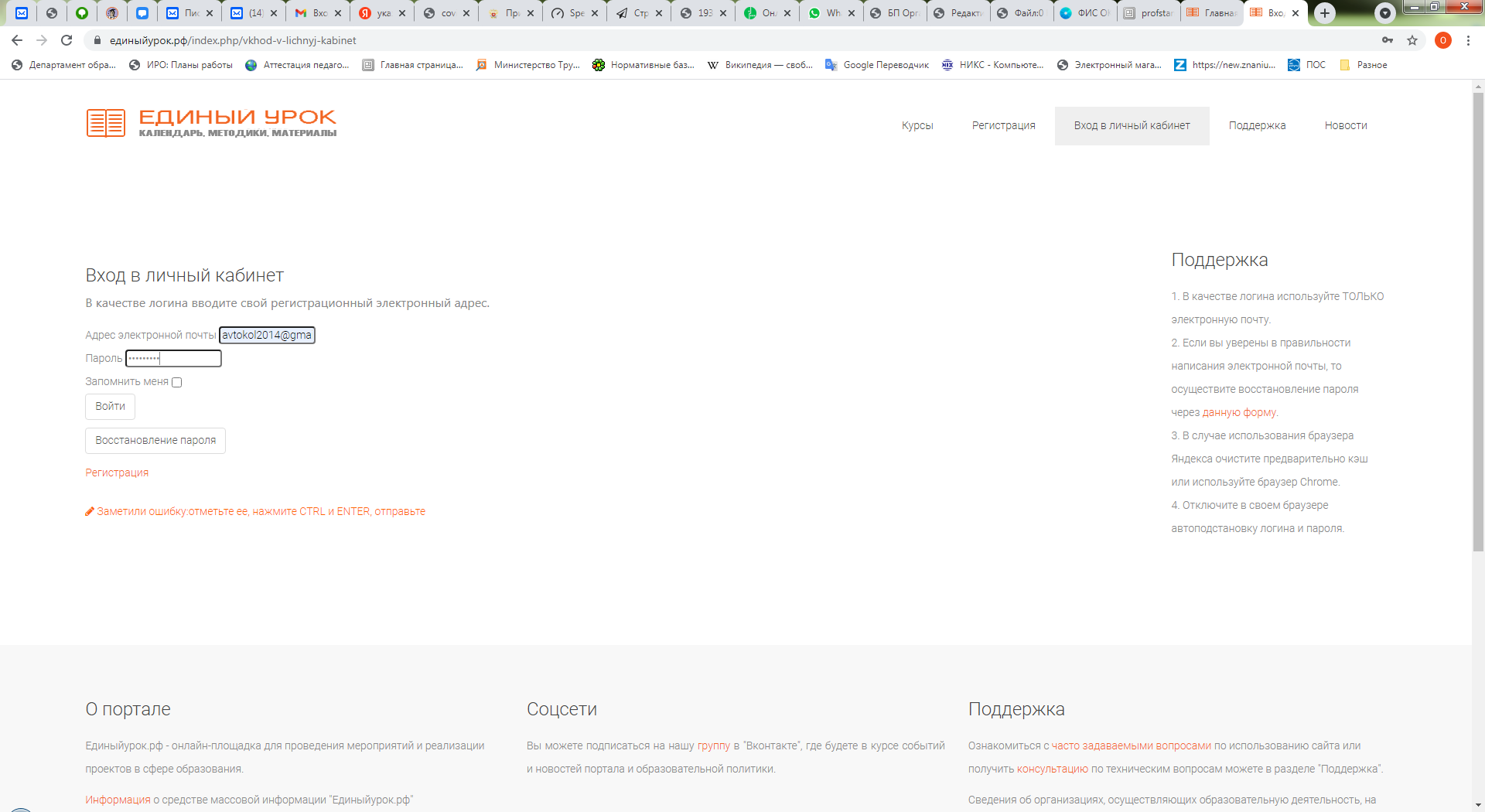 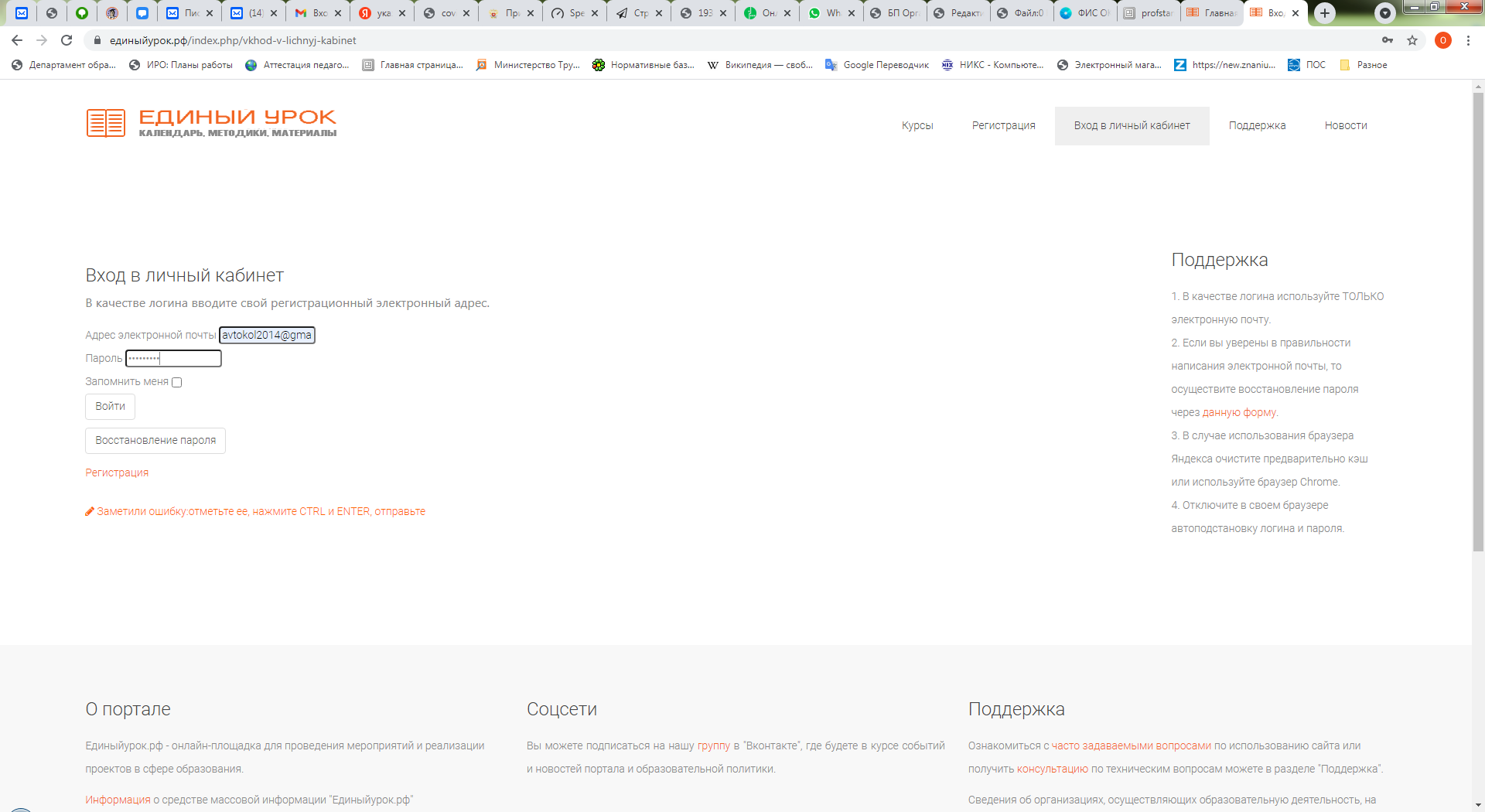 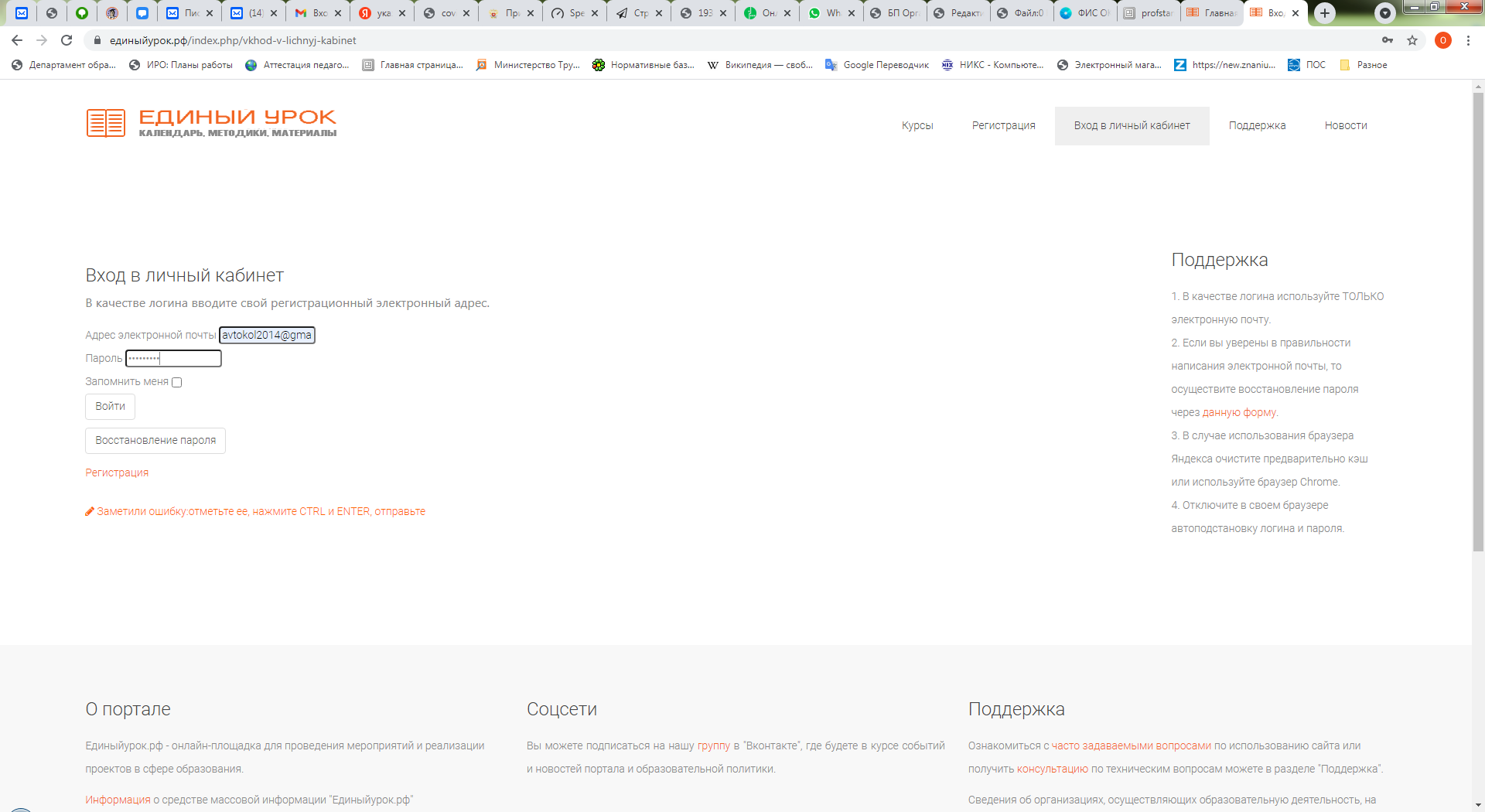 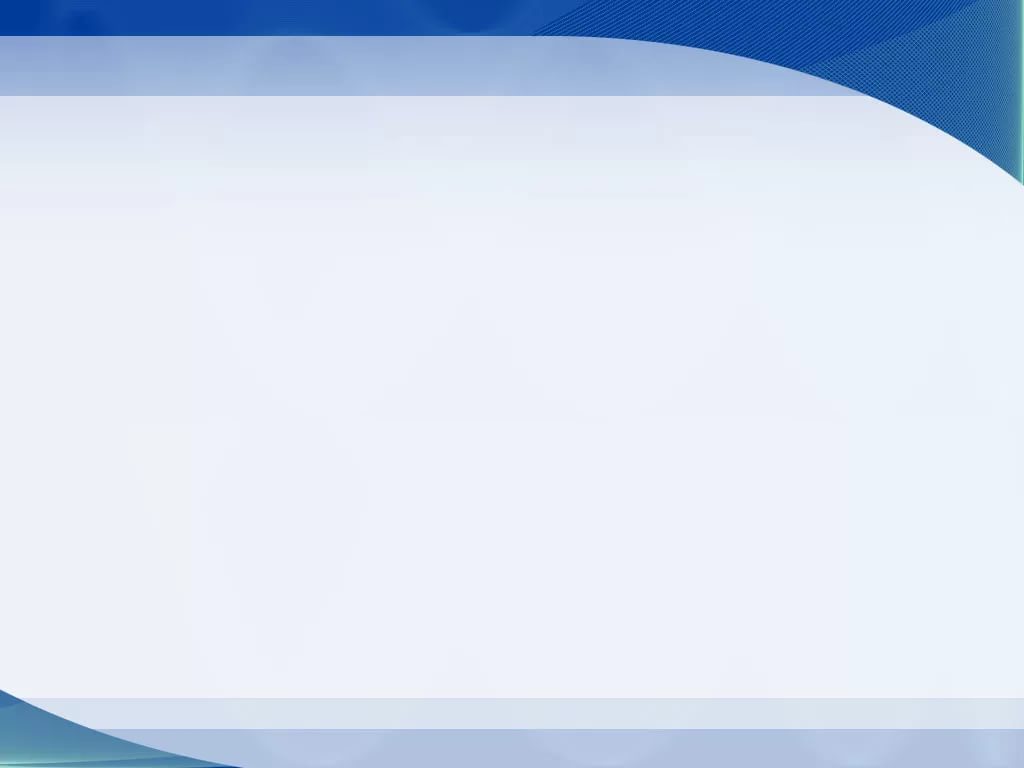 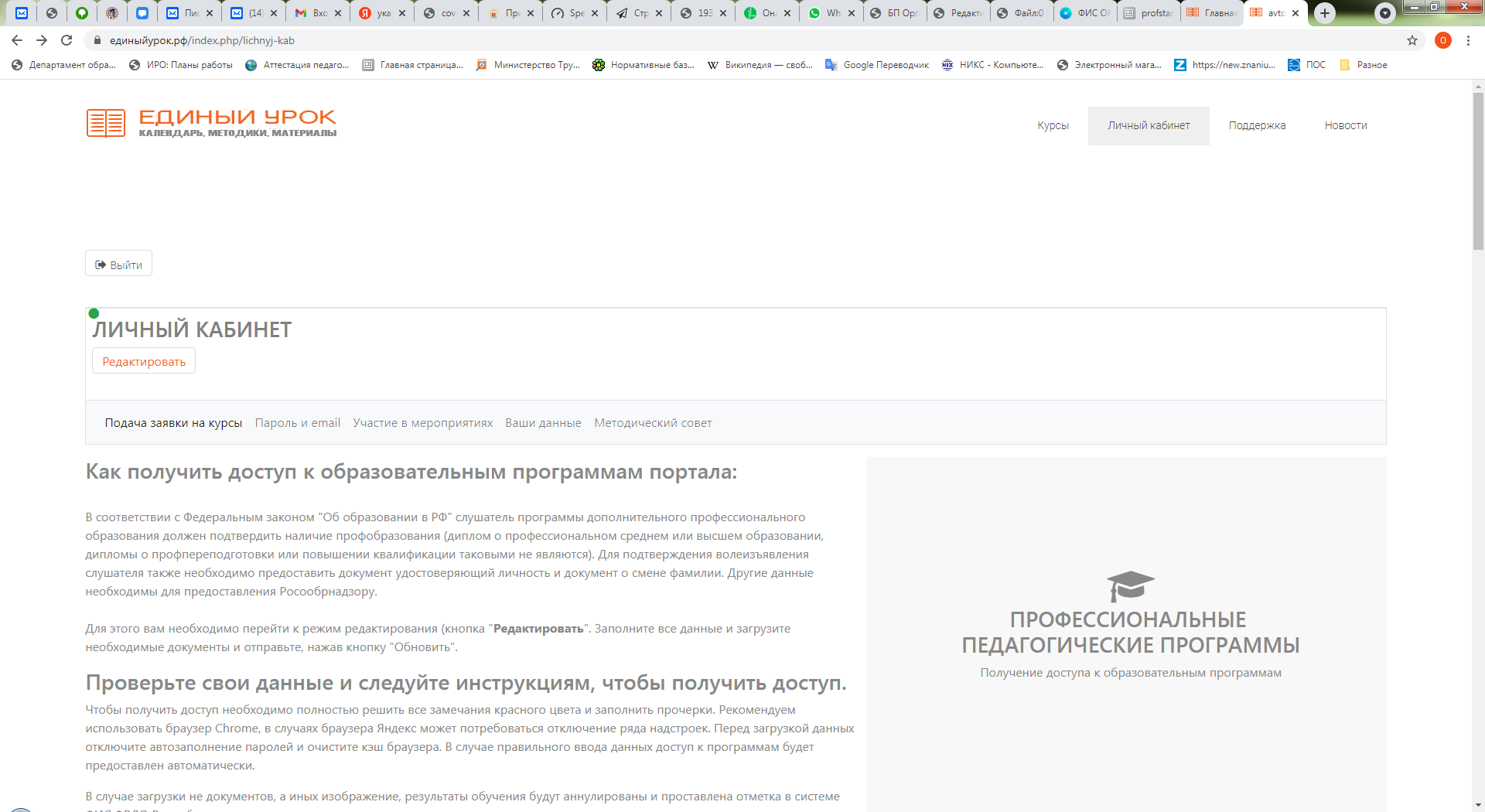 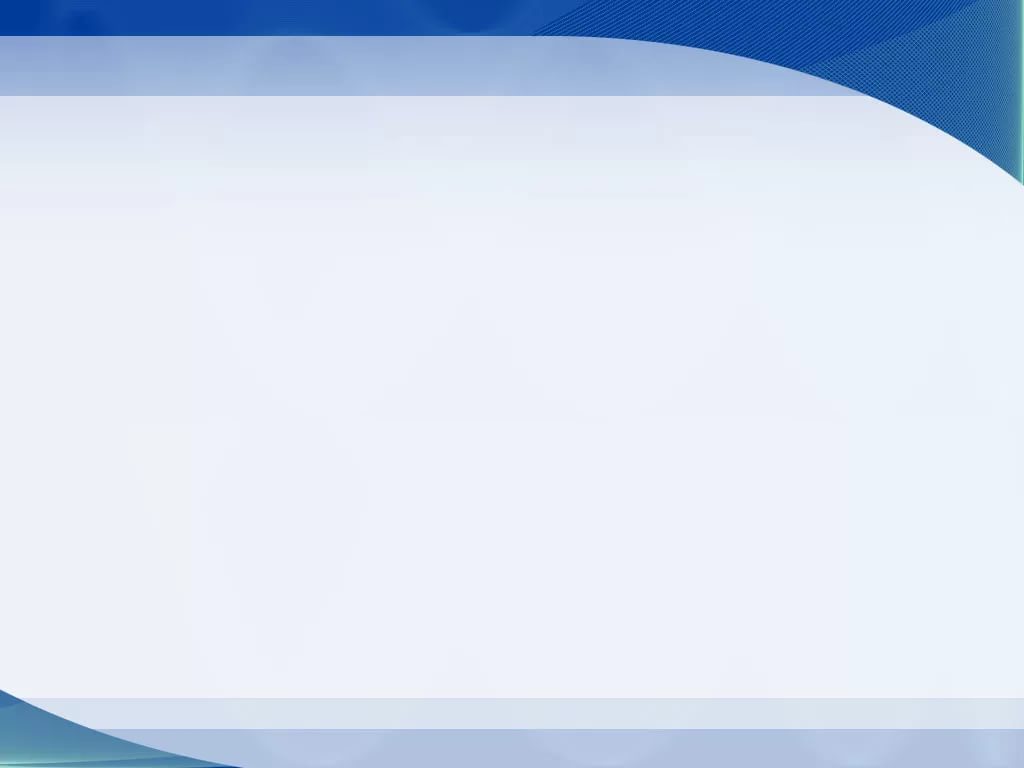 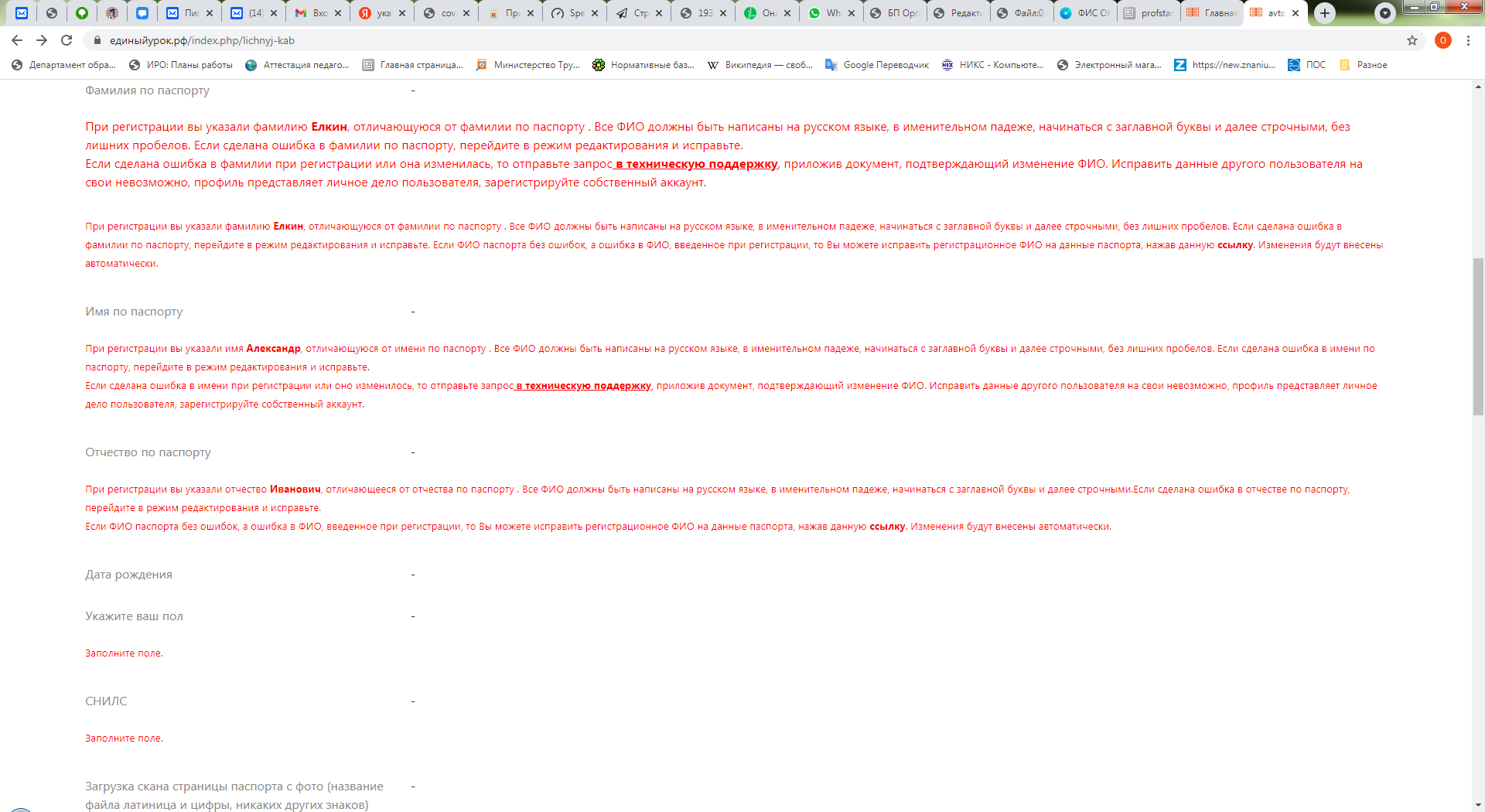 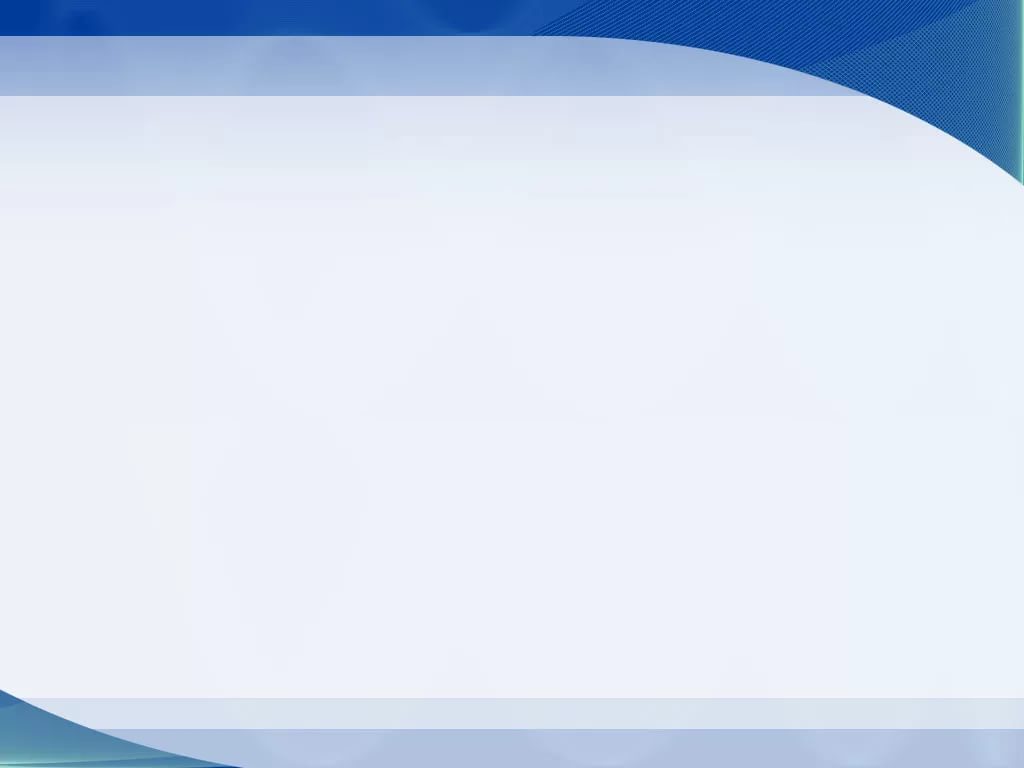 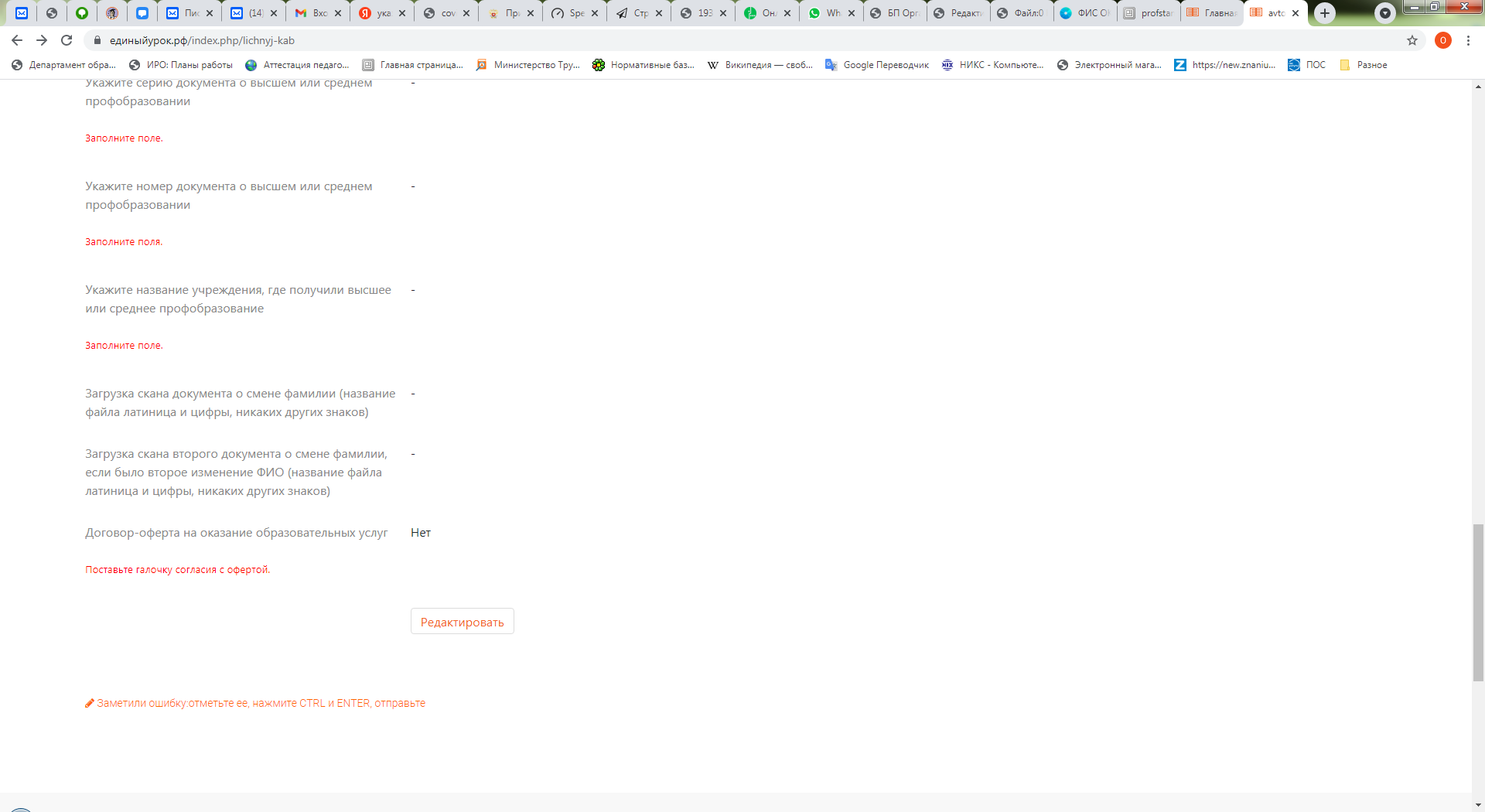 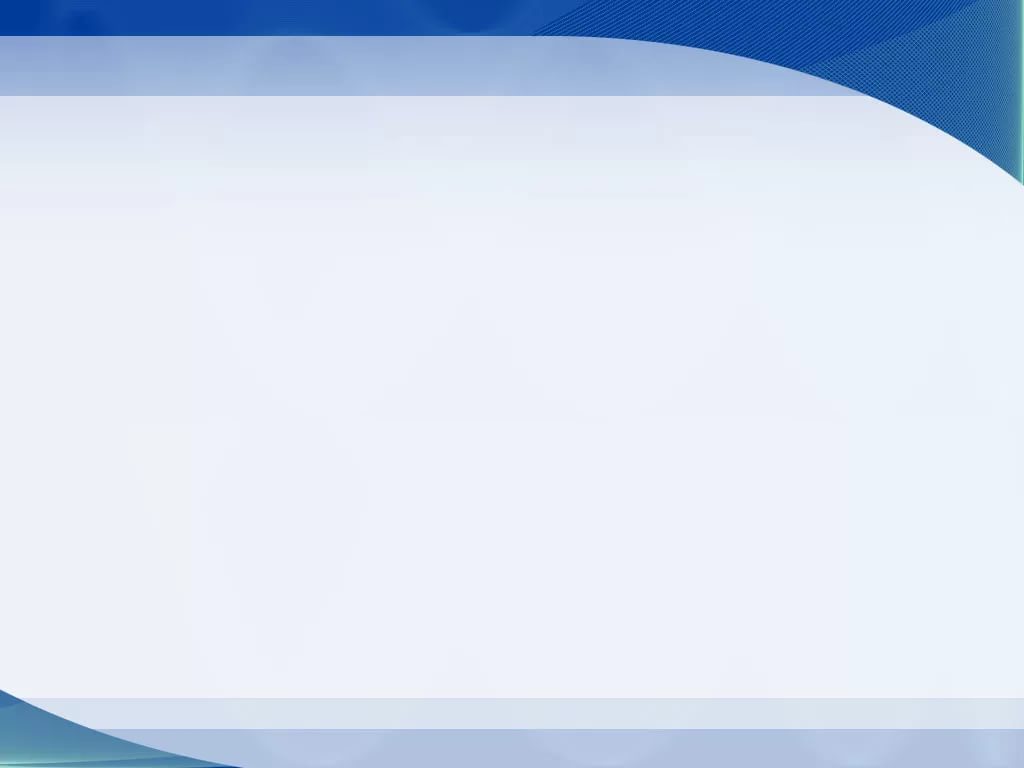 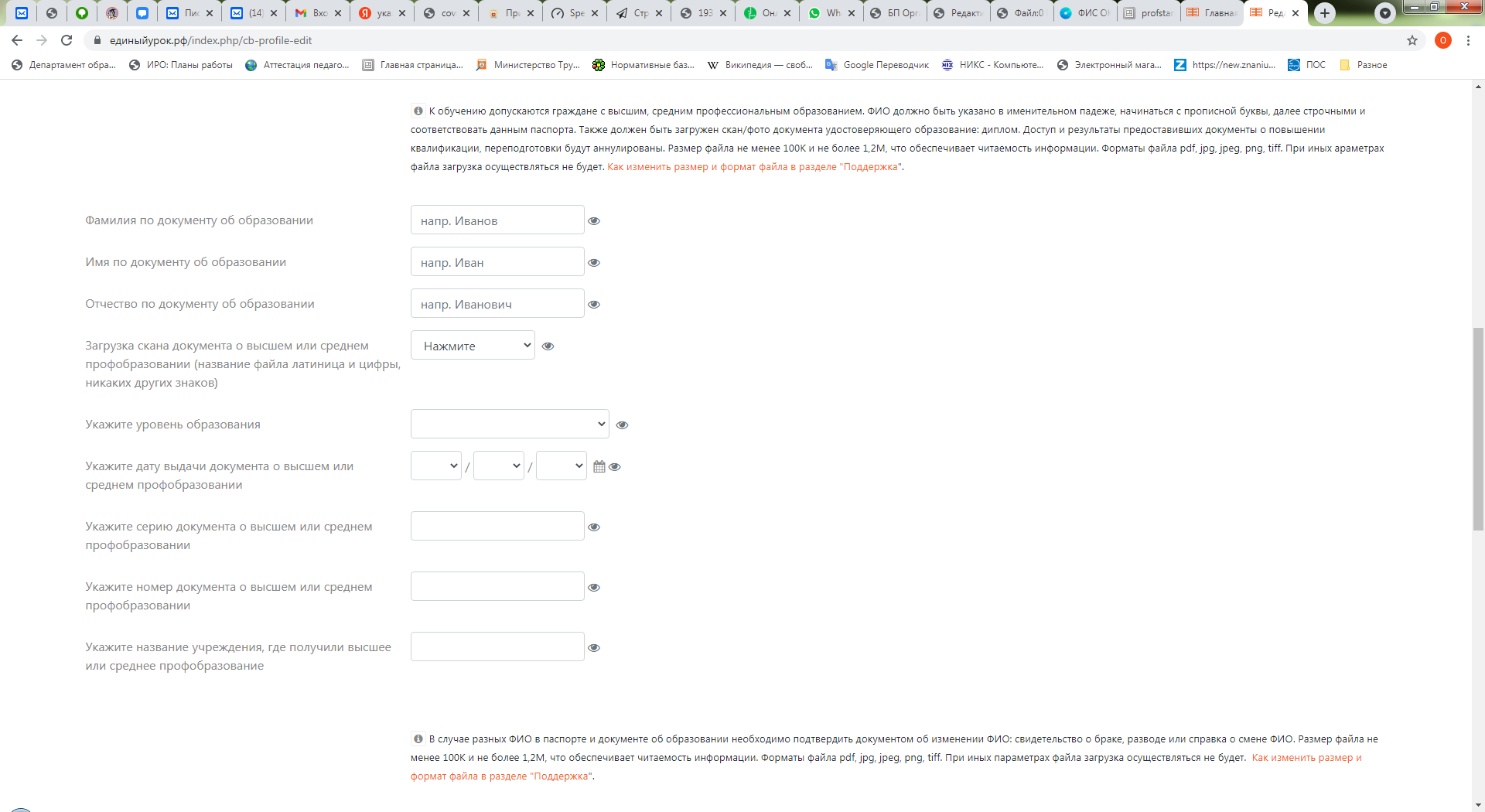 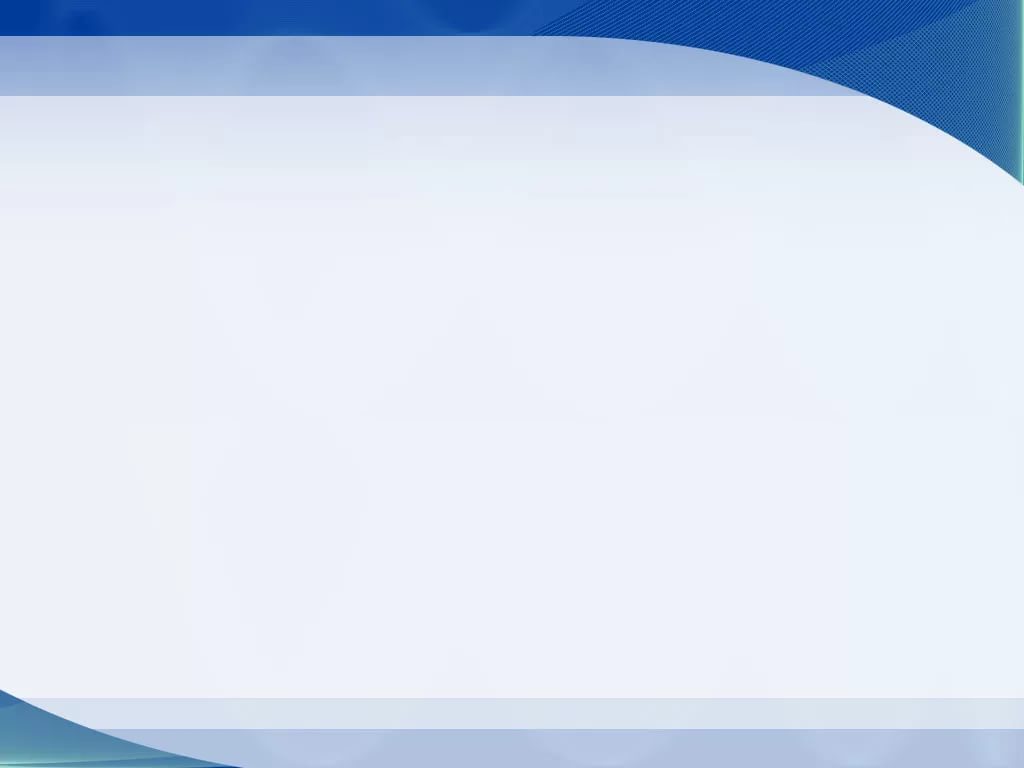 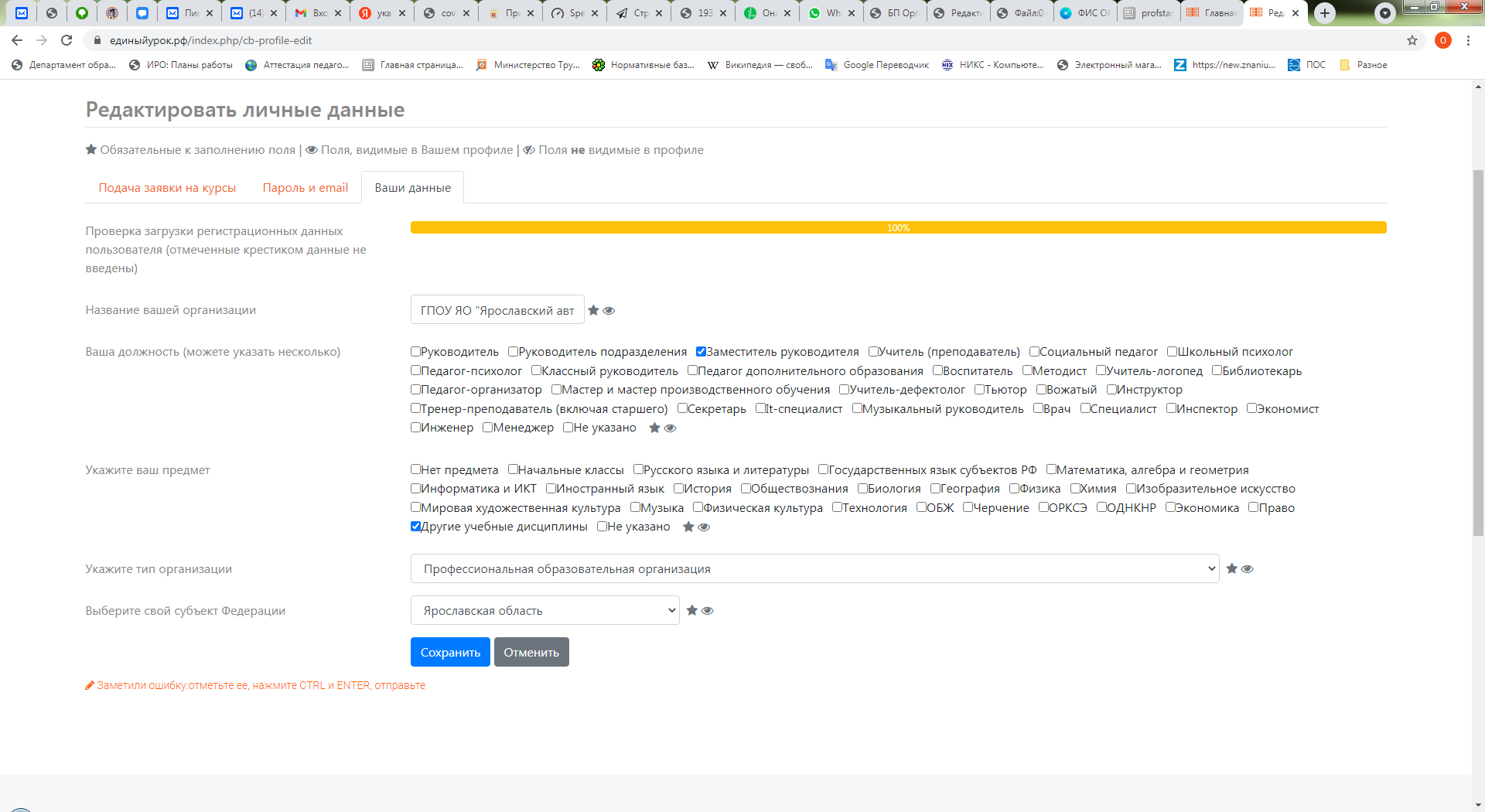 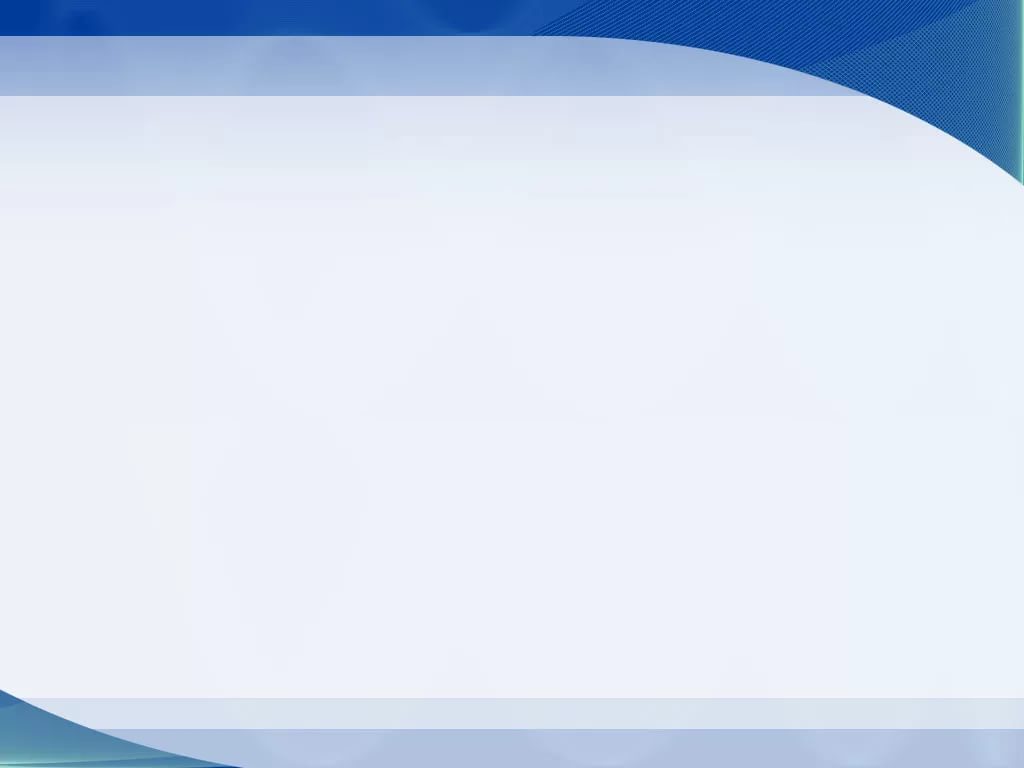 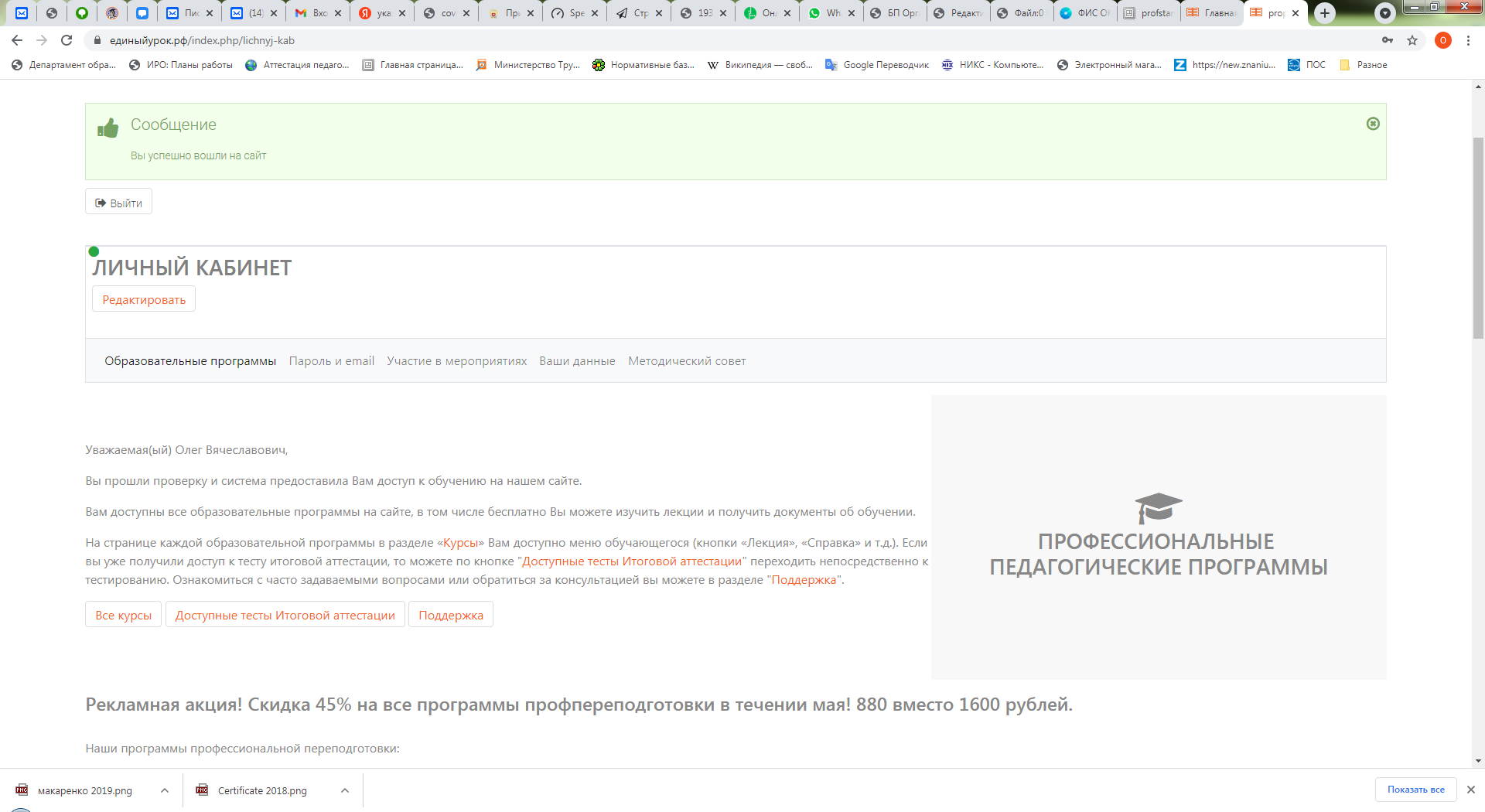 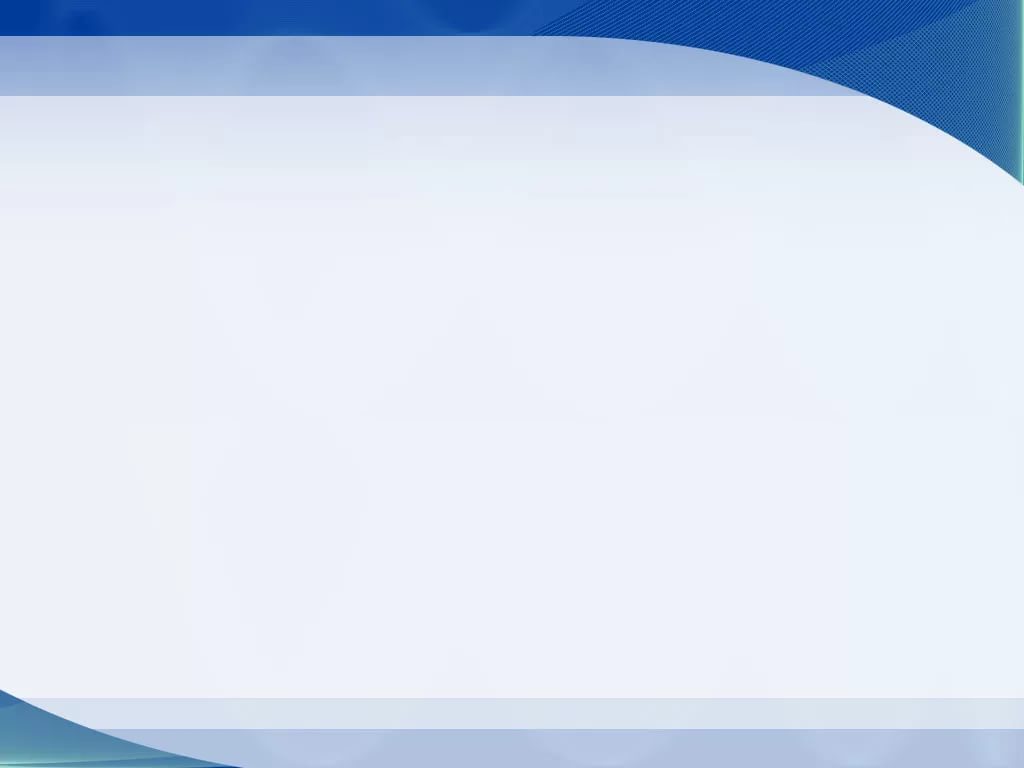 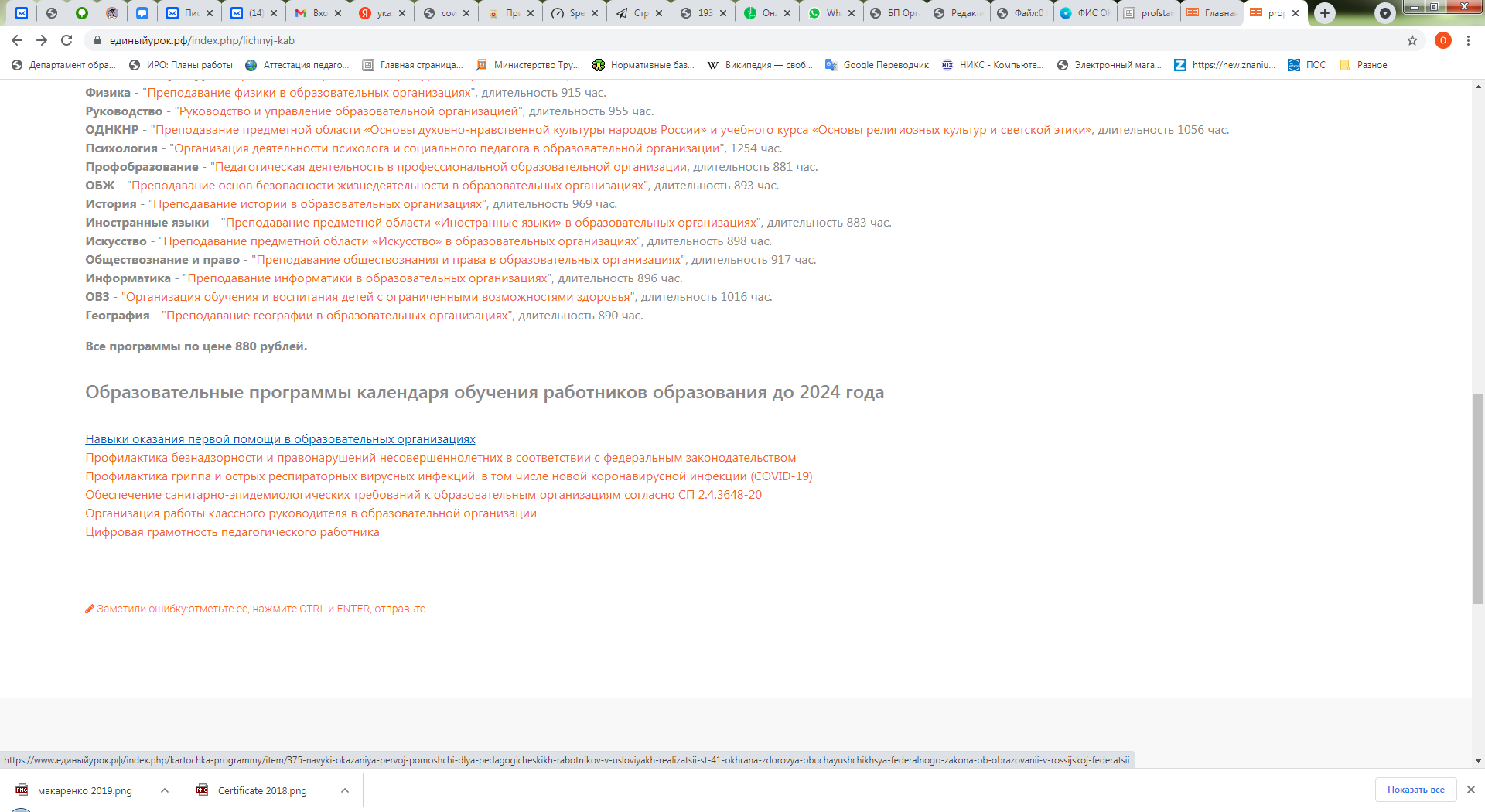 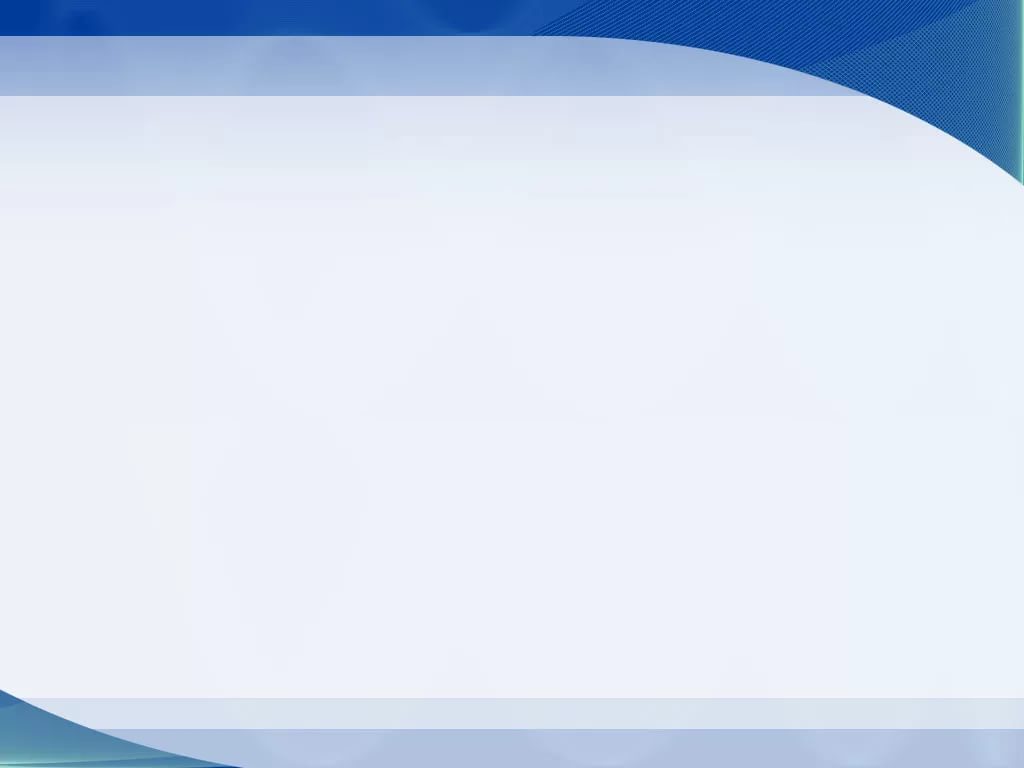 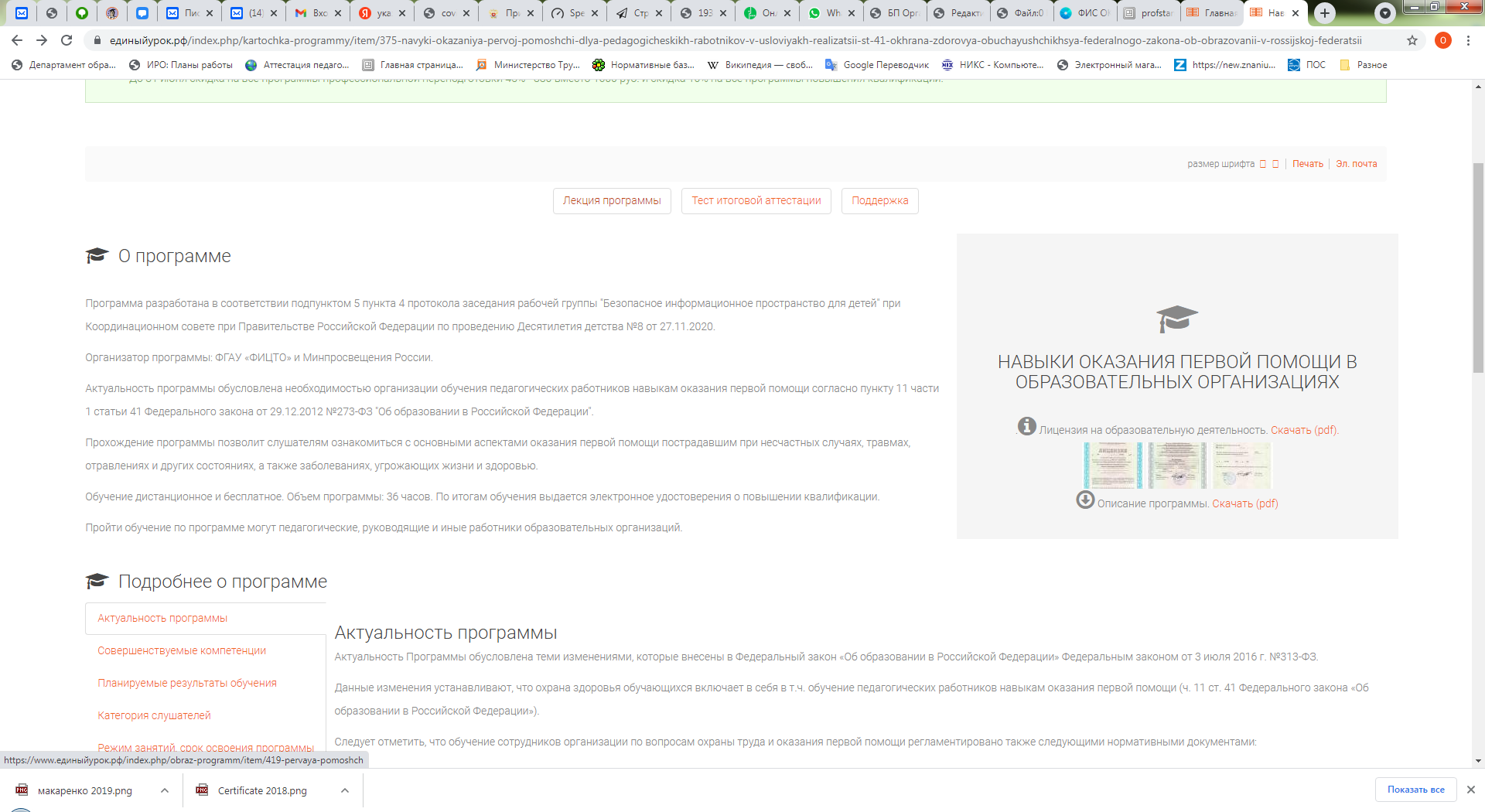 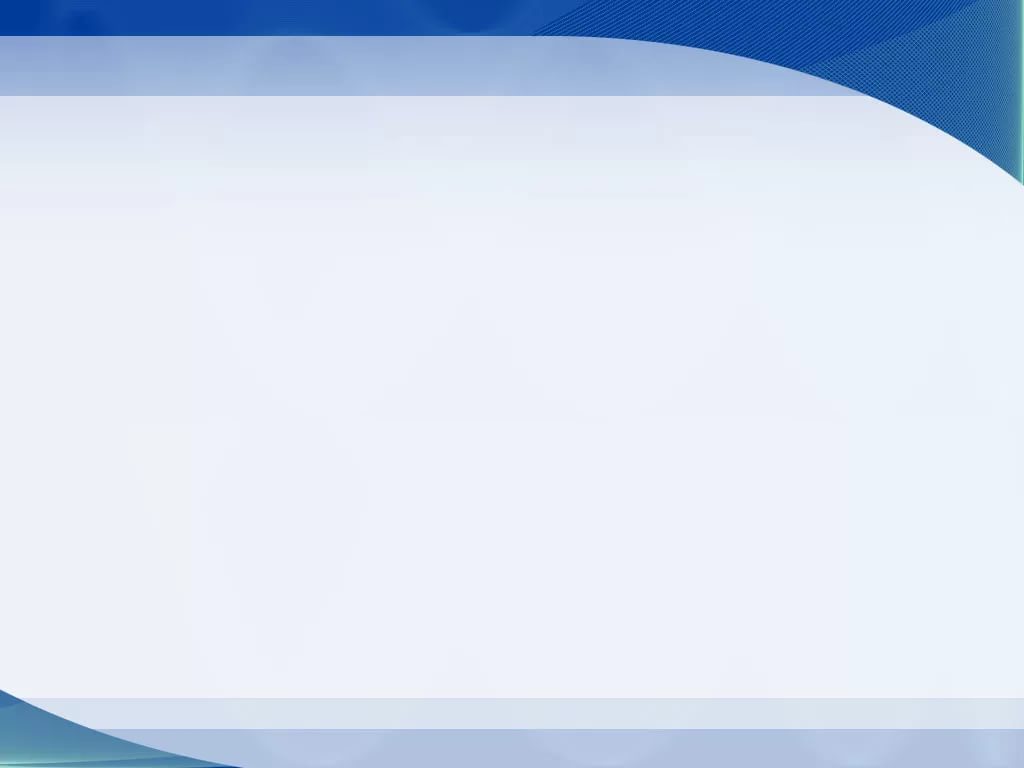 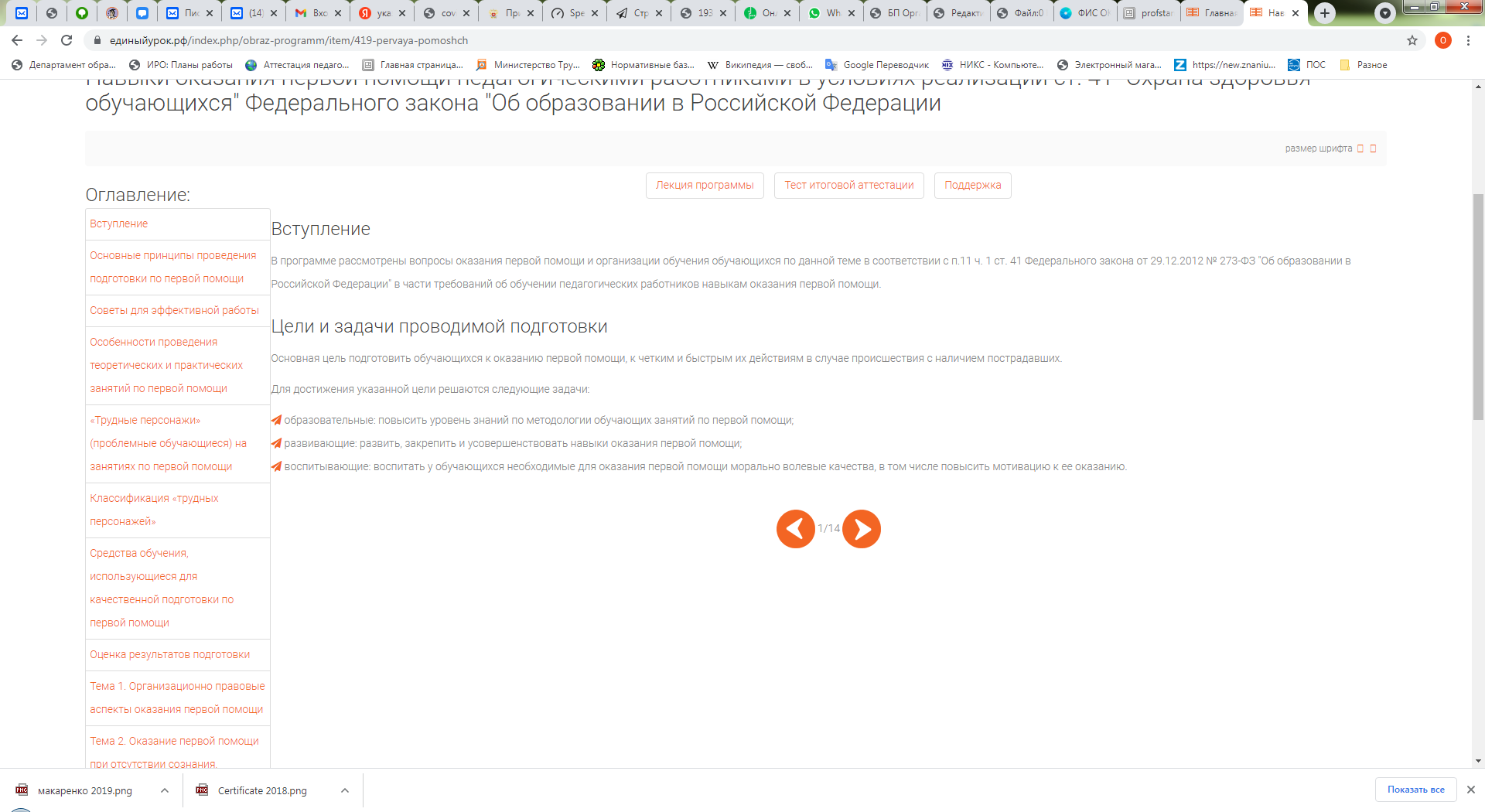 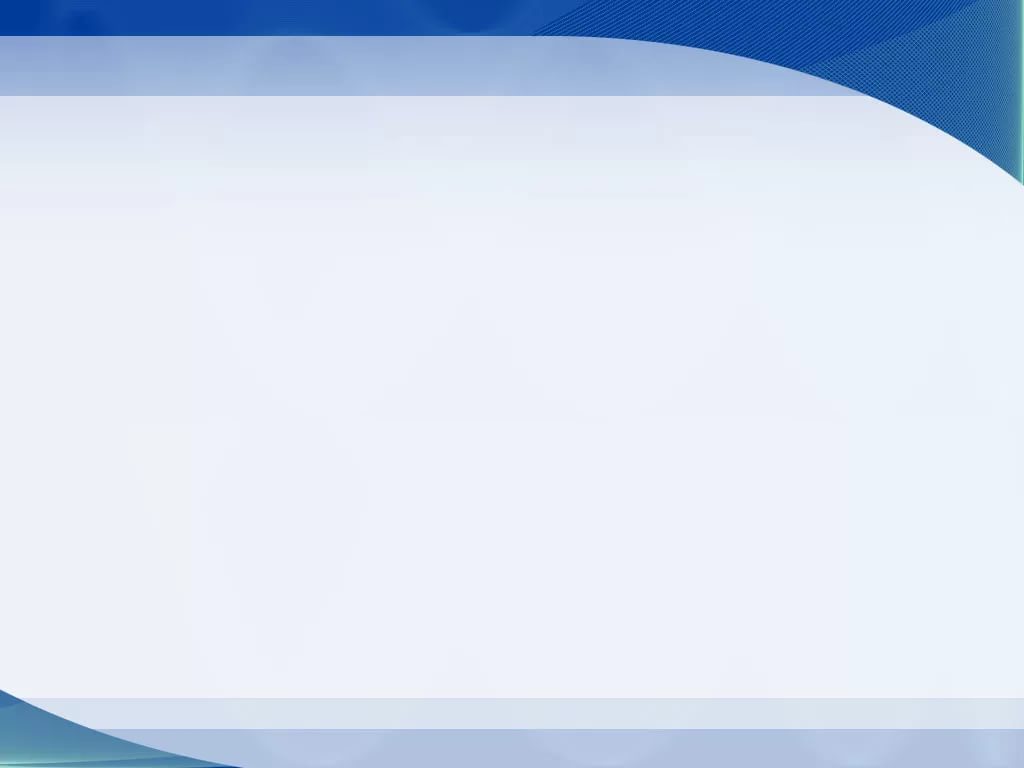 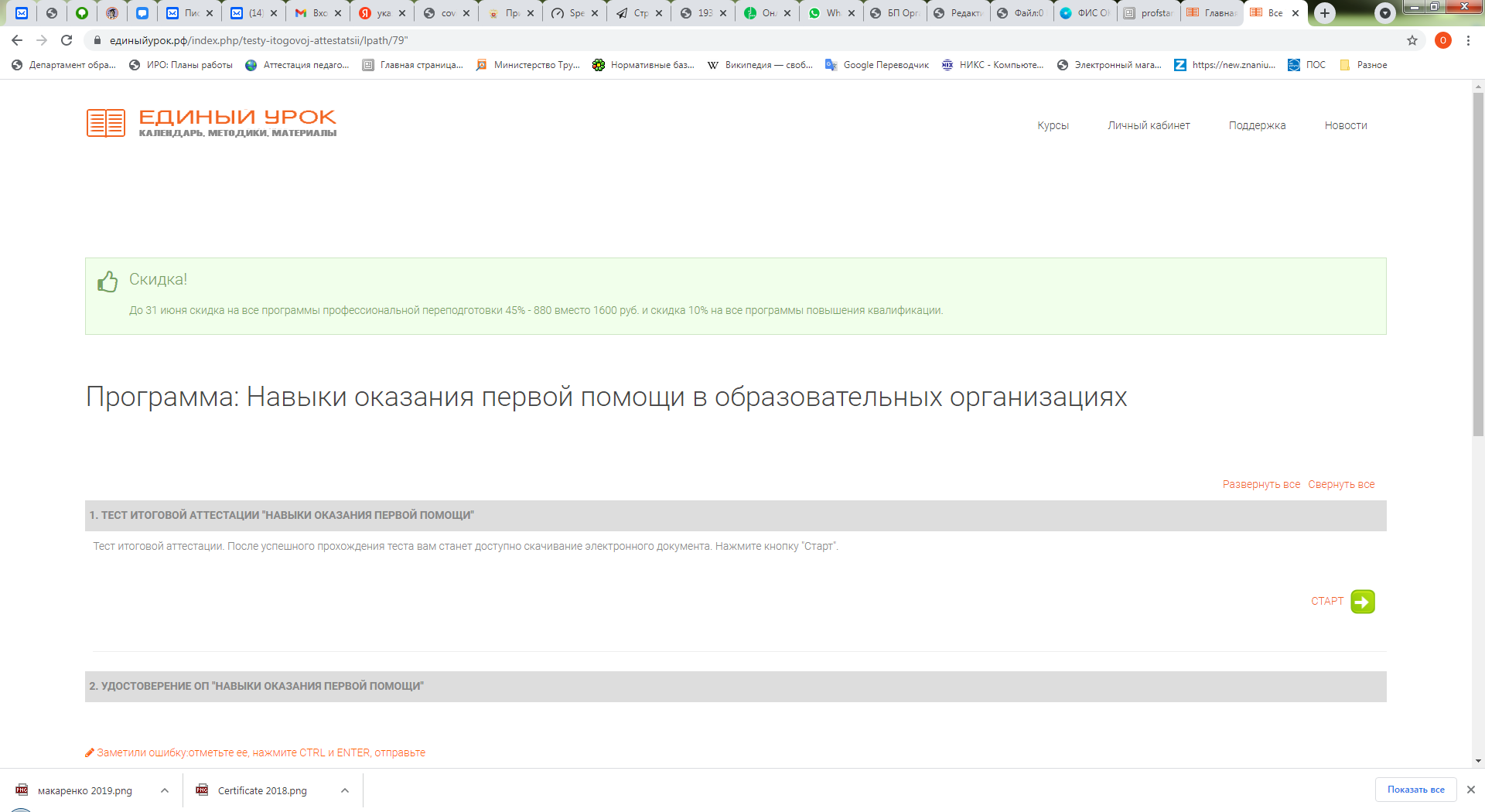 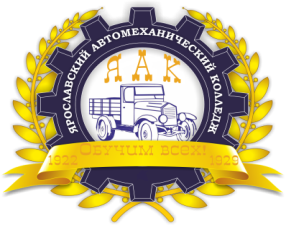 СПАСИБО ЗА ВНИМАНИЕ !
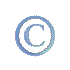 ГПОУ ЯО «Ярославский автомеханический колледж»